Medya Ekonomisi: 
Tarihsel Süreç
Neden medyaya ekonomi perspektifi sınırlı?
Hep tarihsel, hukuksal ve/veya sosyopolitik yaklaşımlar üzerinden tartışıldı, ekonomik yaklaşım ihmal edildi.
Neden medyaya ekonomi perspektifi sınırlı?
Medya maddi olmayan bir alan olarak incelendi
“Düşünce üretimi ve yayılması” 
	“Kar peşinde koşan işletmeler”
Güçlü bir ekonomik etkinlik olarak görmeme
Bilgilerin eksikliği
Son dönemde artan ilgi…
1980’ler sonrası medya endüstrisi ekonomide önemli bir yapı
Son dönemde artan ilgi…
1980’ler sonrası
	Yeni iletişim teknolojileri
	Neoliberal politikalar
	Piyasa
	Deregülasyon
	Özelleştirme
	Reklamcılık
	Küresel medya
Son dönemde artan ilgi
Sermaye birikiminin önemli bir alanı…
Medya Ekonomisi Araştırmaları
Neoklasik ekonomi

1960’lı yıllarda yazılan makaleler
1962’de en önemli çalışma:
	Machlup’un “ABD’de Bilginin Üretimi ve Dağıtımı” adlı kitabı
Medya Ekonomisi
Gillian Doyle			Robert Picard
Glasgow Üniversitesi
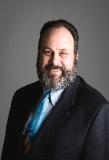 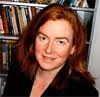 Medya Ekonomisi Araştırmaları
Marksist ekonomi politik
(İletişimin ekonomi politiği)

Amerika’da Disiplinin Öncüleri
Herbert Schiller (Herbert Şiller)…1972
Dan Schiller (Dan Şiller)
Dallas Smythe (Dallas Simiti)

Avrupa’da Disiplinin Öncüleri
Peter Golding (Pitır Golding) ve Graham Murdock (Graham Mördok)
Nicholas Garnham ( Nikolas Garnhım)
Arnauld Mattelart (Arnold Matelar)